Hardware Platforms for ESS ICS
Timo Korhonen
 Chief Engineer, Integrated Control Systems Division
European Spallation Source ERIC
www.europeanspallationsource.se
Outline
Performance ranges and solutions
High-speed platform
General strategy
Common Platform development & status
Middle-level: EtherCAT
Industrial I/O
“the rest”
2
Hardware strategy
Signal speed
Three levels of performance  
MTCA
High-speed front-end processing
Digital Frontend Platform
EtherCAT
mid-range, beam synchronised I/O
Used mainly as a fieldbus
PLC
Industrial, process I/O
Safety systems, high reliability
Selection of platform based on requirements and cost
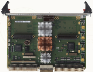 10 MHz
1 MHz
Electronic front-end platform
100 kHz
10 kHz
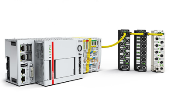 1 kHz
100 Hz
EtherCAT
10 Hz
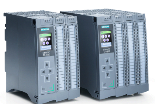 1 Hz
Industrial automation (PLC)
0.1 Hz
3
High Performance Applications
Performance requirements (very shortly)
Support 14 Hz operation
Good integration with timing
Acquisition (ADC sampling) at ~100 MSPS
2.86 ms pulses@14 Hz : 4% duty cycle
a lot of raw data; process locally but prepare for exposing the data for troubleshooting purposes
Interfaces to machine protection/interlock are crucial
MTCA.4 was selected as the standard for this range
Still new and unproven in operation
Work needs to be done to ensure:
Maintainability, interoperability
Development and long-term sustainability
4
High-speed Digital Controller Board
A general-purpose board in two variants
Pure FMC carrier with digital/serdes RTM
Analog I/O (10 ch) through Zone 3, single FMC slot 
To accommodate existing designs
On-board ADCs with a FMC interface
All fast systems have agreed to use this platform
As far as we can keep the agreed delivery timeline
Fallback solutions have been identified
Beam Instrumentation systems
BPM, BLM, BCM, WS, etc.
RF systems
LLRF, RF Fast Interlock
Early deployments may be using other hardware
5
Digital Controller Board for ESS
In-kind contribution from Switzerland (PSI)
With an industry partner (IOxOS SA)
Port of an existing architecture to MTCA.4 hardware
Use new generation components
Reuse existing designs (PSI & others)
Linux OS, EPICS software
CPU on-board (Freescale QorIQ T2081)
Xilinx FPGA (Kintex Ultrascale)
Firmware library/framework TOSCA-III
Network-On-Chip, non-blocking PCI Express
Source code available to all ESS partners and licensees (very liberal but not fully open source)
Schematics, board layouts, etc. included
6
Digital Controller Board
FMC carrier board
Readily integrated FMCs available
ADC 250 MSPS 16-bit, 1 GSPS 4 CH 12-bit, etc.
Integration of new functions (fairly) easy
Modular firmware library: use same application with different FMCs, common base memory map
CPU on-board – why?
Processing “blade”. Use standalone when required, use as AMC when integration required.
Better scaling than with a single central CPU
Multiply simple units rather than integrate functions
External (more powerful) CPU can be easily added to a system
7
Board block diagram - simple
Four main functional blocks
CPU, Central FPGA 
Power-On FPGA enables flexible FPGA management and powering on of the board
MMC handles the MTCA infrastructure
8
Block diagram – more details
9
X-ray view of the board (FMC variant)
No pictures of the final hardware yet. We expect the first boards in 1.5 to 2 months.
10
Middle-range I/O
High-end platform is expensive and centralized
Use only where needed
Some applications still need time synchronization
Especially in a pulsed machine!
PLCs are not ideal for this (asynchronous cycle times)
EtherCAT is a good solution for this range
Uses Ethernet cabling, special protocol
Can run on a PC or MTCA IOC
Loop times of several kHz possible
Distributed I/O (reduce cabling)
Cost effective
Many I/O modules, several manufacturers
(Slowly) gaining popularity in the EPICS community
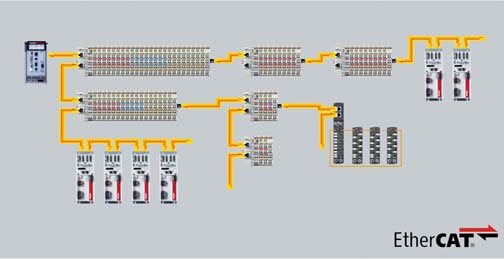 11
EtherCAT features
EtherCAT is a master-slave fieldbus architecture
Uses Ethernet cabling, distributed I/O modules
A single frame passes through the EtherCAT loop
All slave modules have to process the frame on the fly (no store&forward)
Slave modules typically use FPGAs to process the frames
Low and predictable latency
EPICS drivers exist in two variants
One from Diamond, one from PSI
Take a look at the presentation of Dragutin Maier-Majnolovic in the Lund/ESS EPICS meeting
12
ESS use cases for EtherCAT
Distributed I/O
Systems on HV deck (minimize components on deck, isolate electrically)
Reduce cabling when I/O points are located far apart
Motion control
TwinCAT PLC for coordinated motion
MTCA or industrial PC for single-axis, simple motion
Simplifies system architecture
Cross-system integration
Feed global time from main timing system into EtherCAT loops (e.g., motion control) – clean synchronization
Pull EtherCAT data to e.g. MTCA systems
EtherCAT Slave FMC in development as an in-kind project
13
Industrial I/O
No surprises here: use PLCs for most industrial-type I/O
High reliability
Widely known and deployed in partner labs and industries
A huge selection of I/O modules available
Selected a manufacturer via an open call for tender
Siemens S7-1500 series is the ESS standard
For regular and safety applications
One vendor/manufacturer policy
Reduce development and maintenance costs
One skillset, reduced stock of spares
14
“Other” I/O
There is still a large number of devices not covered yet
Serial devices
Use MOXA – almost de-facto standard
Ethernet-based devices
Ethernet as a fieldbus, use StreamDevice & ASYN 
Cameras
GigE, 10GBE, CameraLink(HS)
EPICS AreaDetector supports a large device base
Motion control
EtherCAT-based, in two variants, roughly divided:
Beckhoff TwinCAT for demanding motion control
Open source master for single-axis, straightforward applications (“drive to position x and stop”)
15
Questions?
16